WP1 – Skills Needs Identification
Billy Goodburn
Head of Learning & Development
Project Partner Meeting
17th March 2021
ICOS
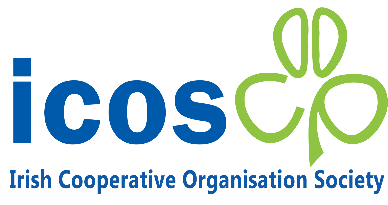 T1.4 Bottom-up Surveys
Duration: M9-M12

Leader: ICOS

Other Partners Involved: All (UNITO, CONFAGRI, WUR, ISEKI, ICOS, AERES, AP, UHOH, CERTH, ACTIA, GAIA, CONFAGRI PT, SCOOP, GZS, LVA, UCLM, AC3A, FIAB, FDE, FENACORE, INFOR, SEVT, LLL-P, , Plant ETP, EFB, PA, FJ-BLT, EFVET, CEPI, EFFAT, BIC)
2
T1.4  Bottom-up Surveys
In Summary

Creation of a survey to assess skills needs, skills gaps, training needs and training gaps, in agriculture, forestry and the bio-economy,  including green and digital skills needs, considering the outcomes of the Focus Groups (T1.3).
Target 300 Surveys
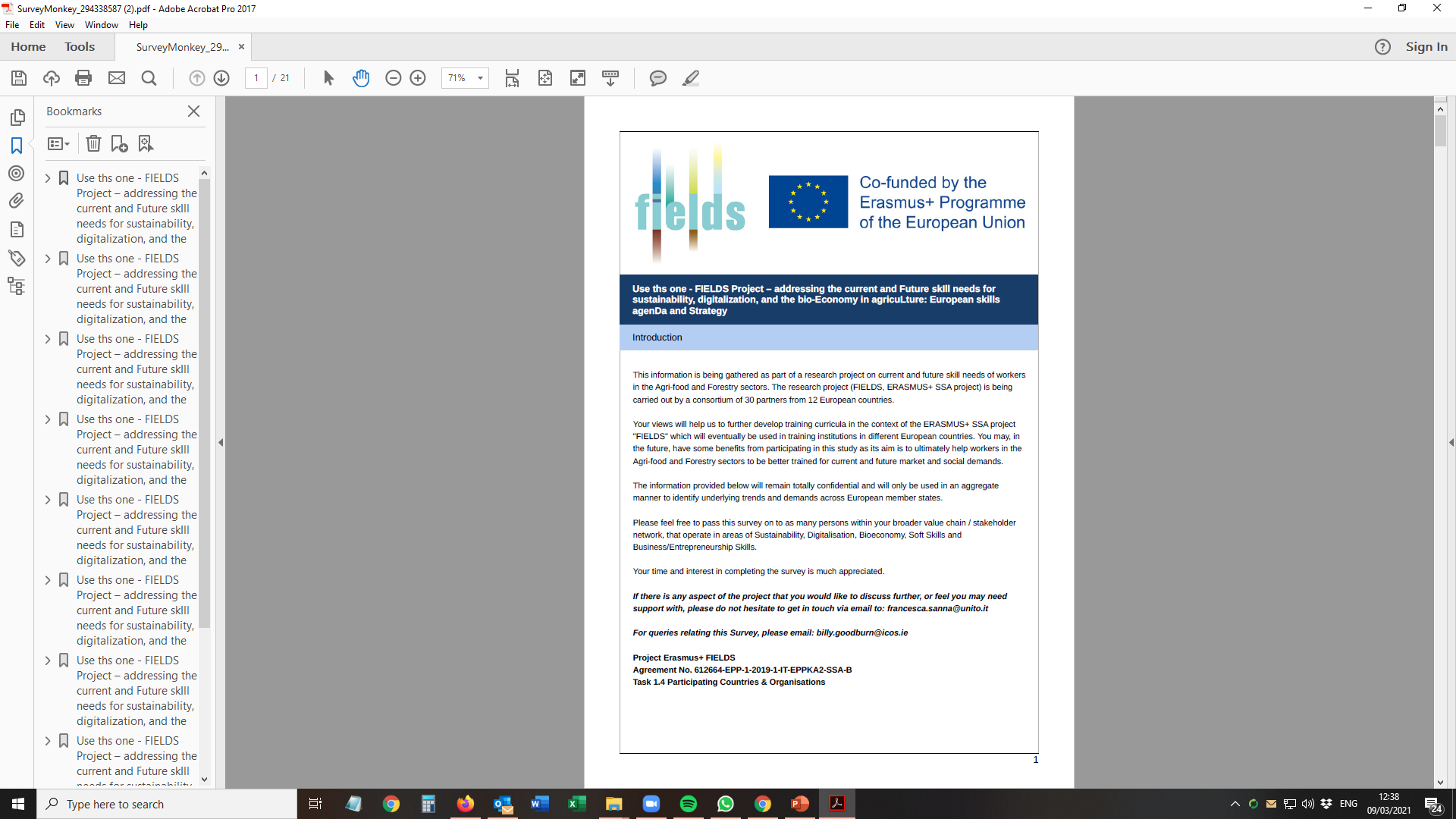 The Approach 

Design Initial Survey & Partners Review and Agree Final Draft
Translate Survey into Different Languages (based on Pilot training Sessions)
Survey went Live
3
T1.4  Bottom-up Surveys
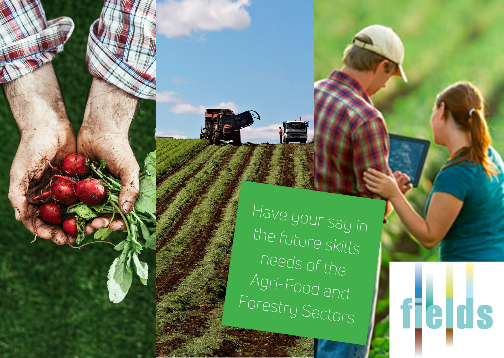 The Approach (Continued)……

Reminders and engagement
Analyse the Results

Next Steps

Write a Report on the Survey Results
Images for use on Social Media and Web-based platforms for promoting the Survey.
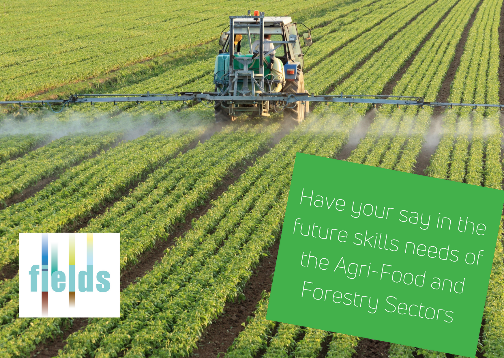 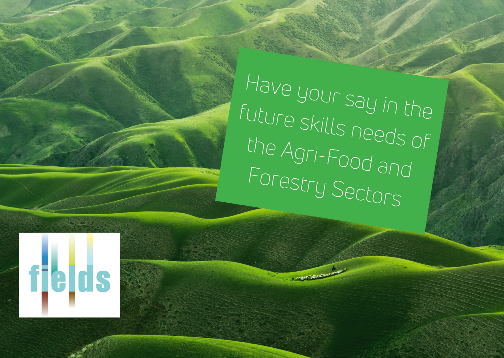 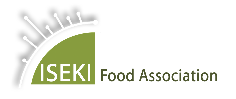 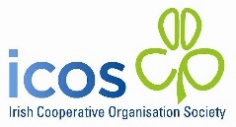 4
T1.4  Bottom-up Surveys
Key Areas within the Report

Demographic Profiles of Participants

Organisational Insights

Stakeholder Engagement

Identified Skills

Training Needs & Recognition

Business Trends
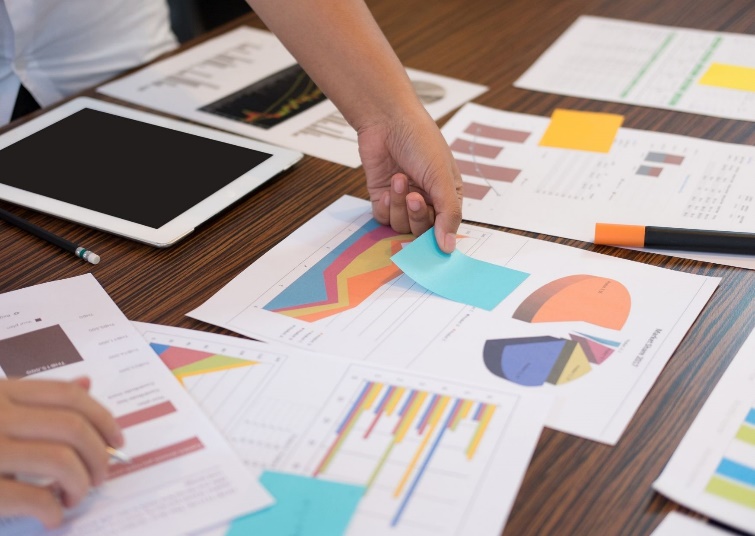 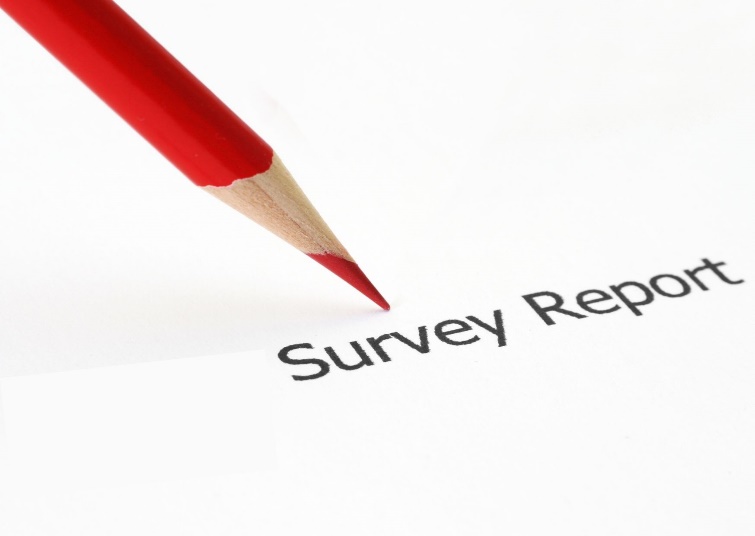 5
T1.4  Bottom-up Surveys
Demographic Profiles

The survey had 517 respondents from across 23 countries within the European Union, as well as countries outside of the European Union, and within the European Economic Area (EEA).
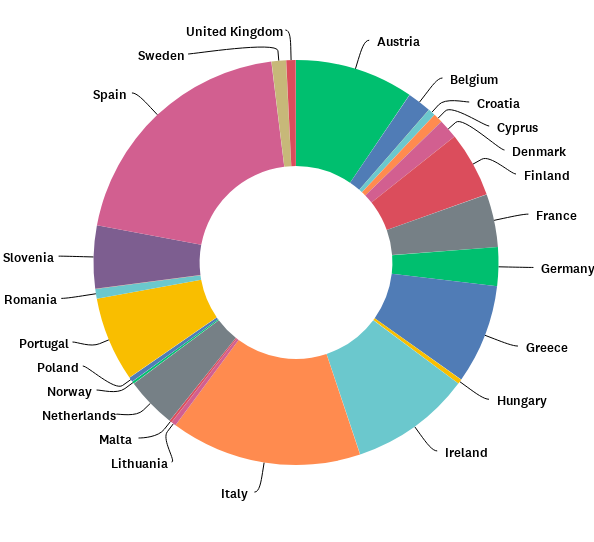 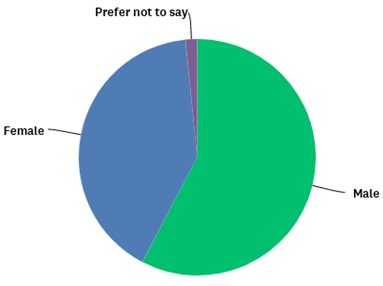 Gender Profile
Country Profile
6
T1.4  Bottom-up Surveys
Organisational Insights

This includes Sectoral Profile, Areas of Operation, Organisation Size and Job Profiles
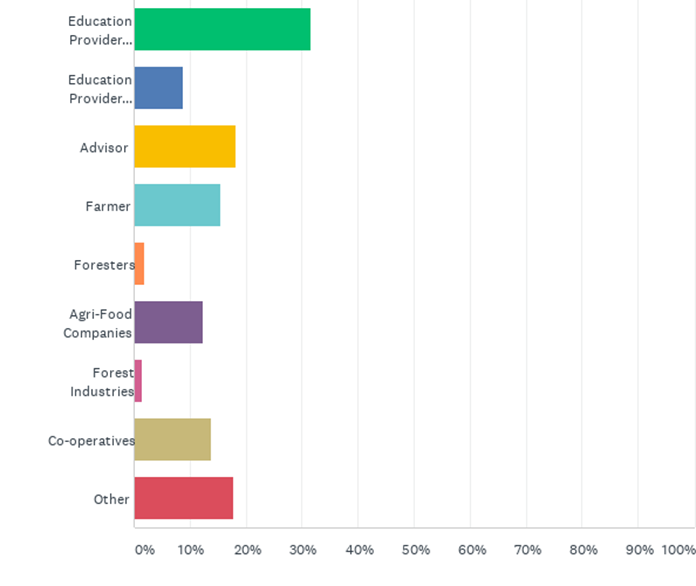 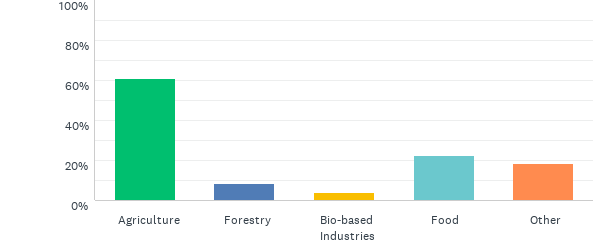 Sectoral Profile
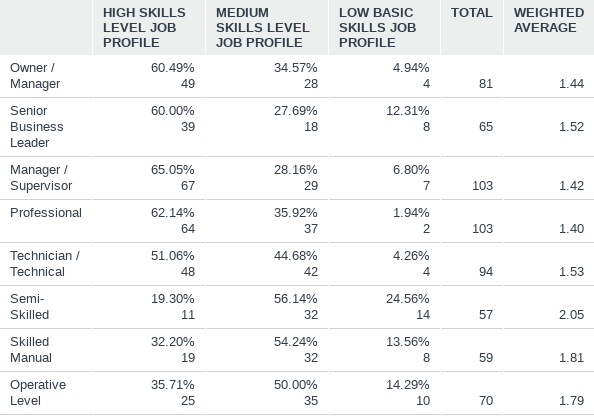 Areas of Operation
Job Profiles
7
T1.4  Bottom-up Surveys
Stakeholder Engagement

Analysis of stakeholder profiles is done on the basis of European, & Country Levels
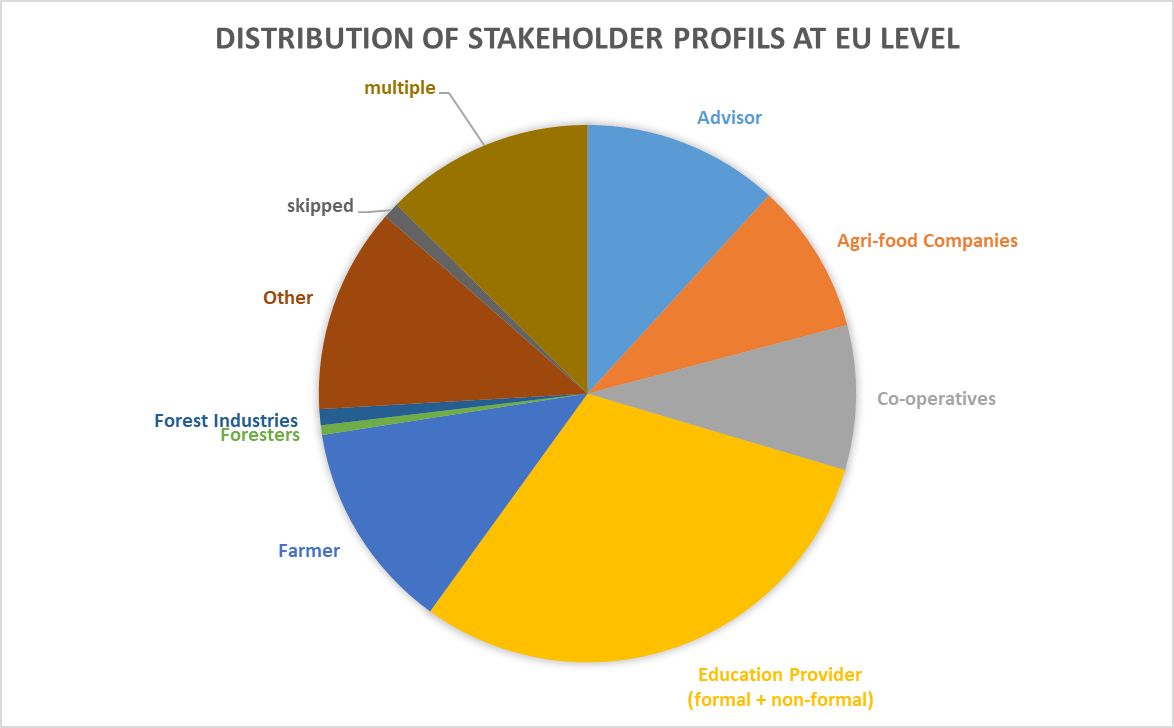 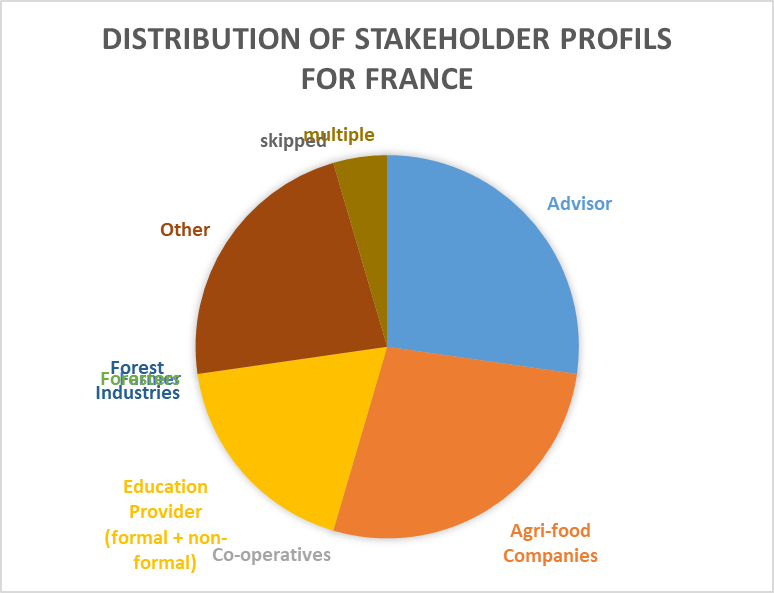 EU Level
Country Level
8
T1.4  Bottom-up Surveys
Identified Skills

Analysis done on the basis of European, Sectoral & Country Levels
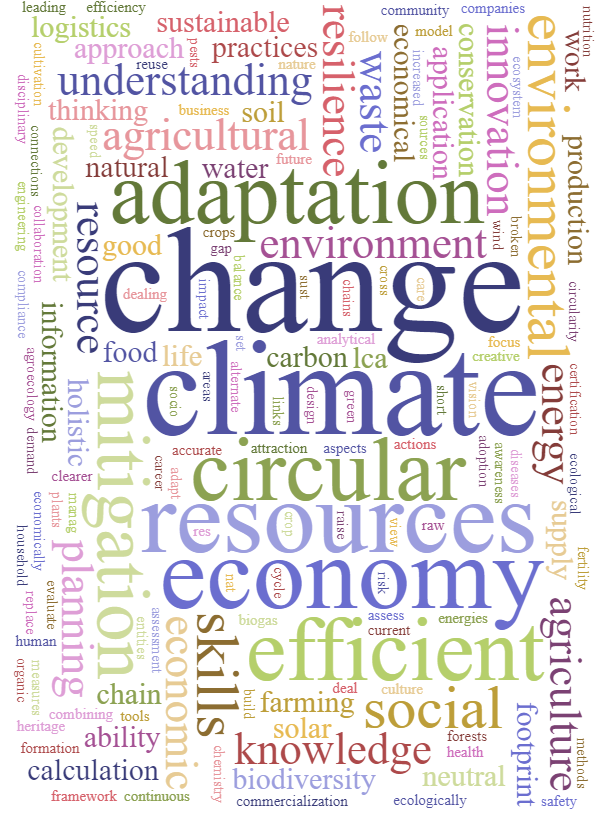 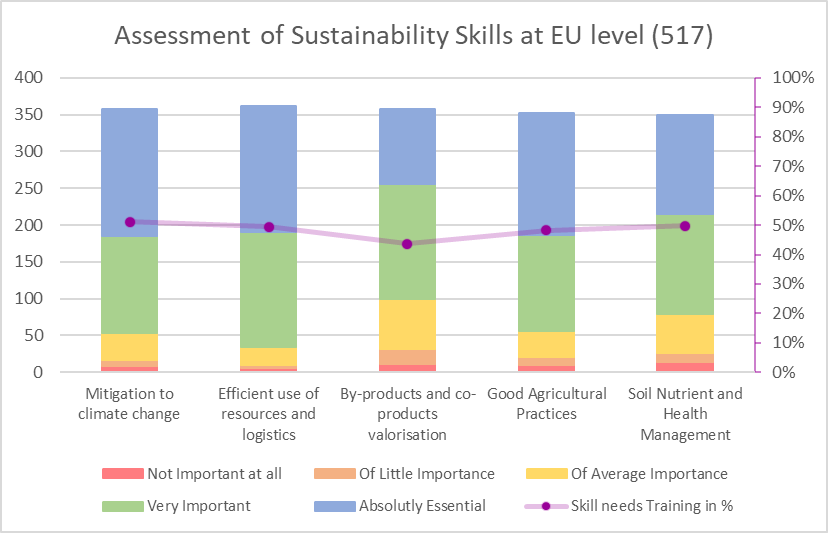 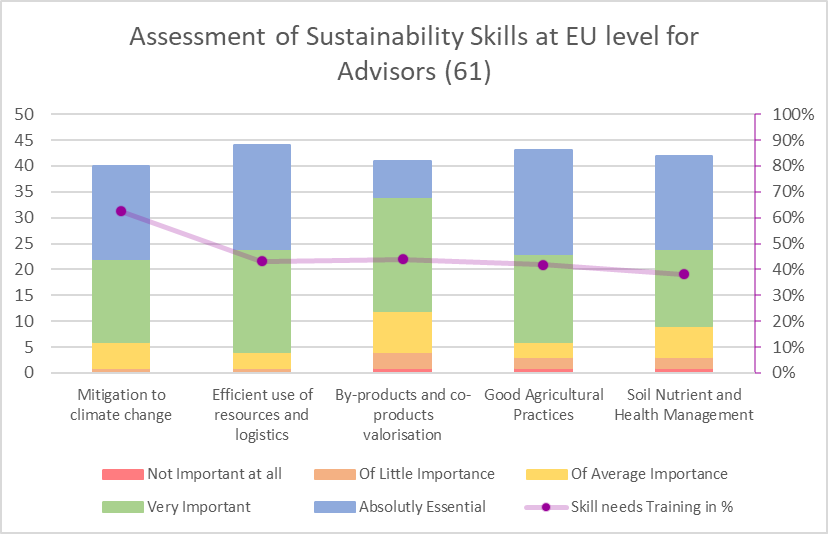 Identified Future Skills Needs
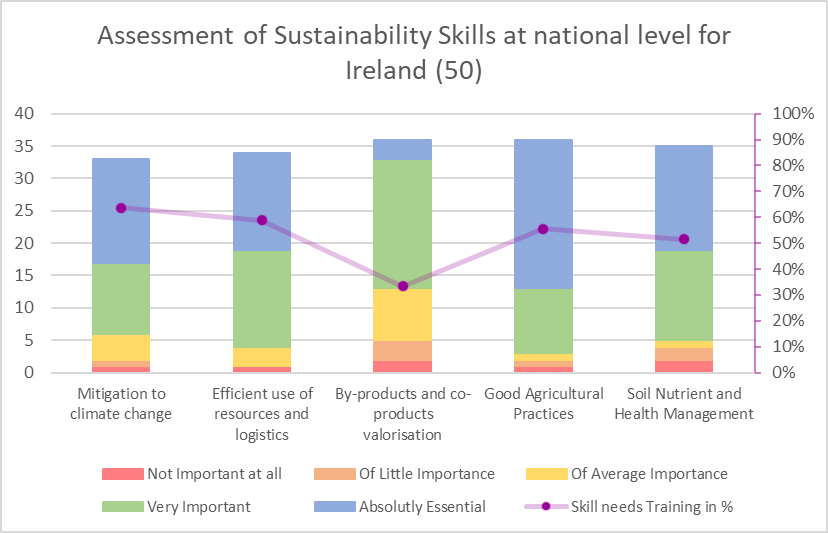 EU Level
Sectoral Level
Country Level
9
T1.4  Bottom-up Surveys
Training Needs & Recognition

Analysis done on the basis of European & Country Levels
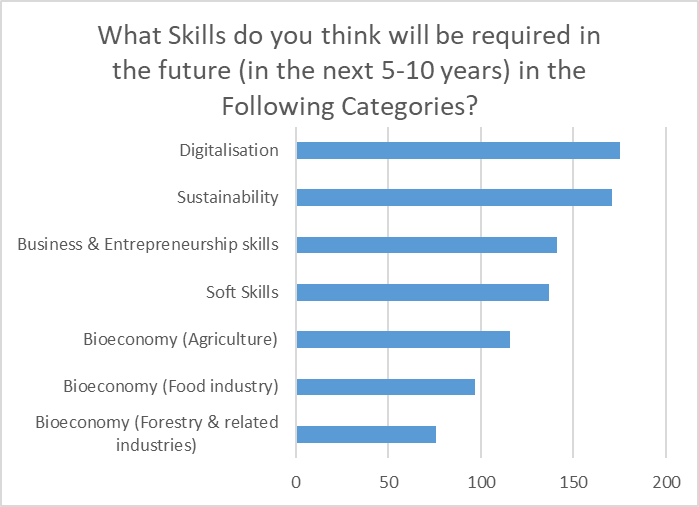 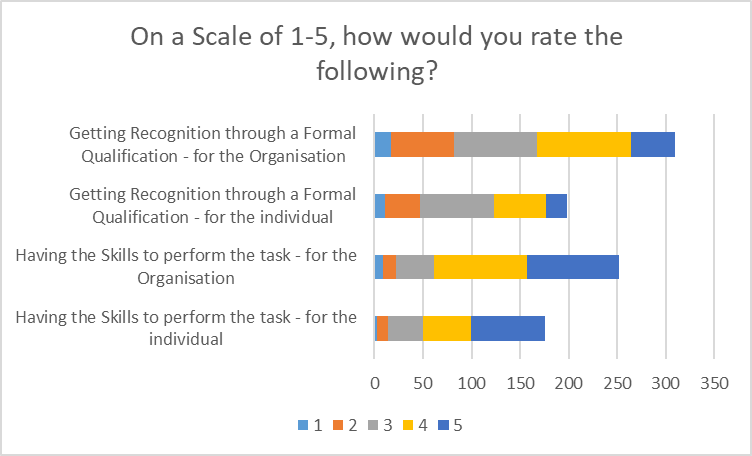 Country Level
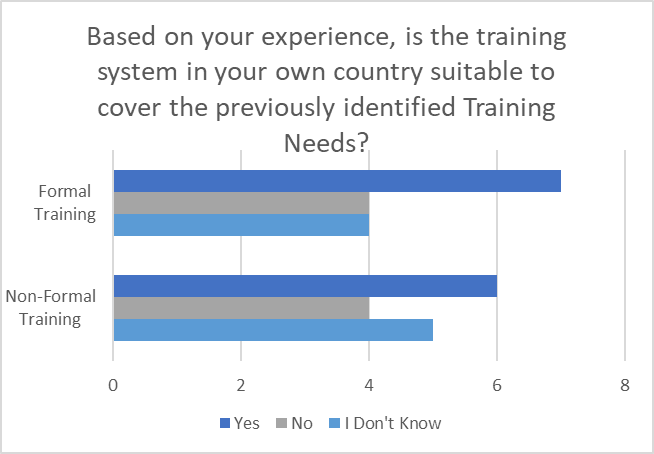 EU Level
EU Level
Netherlands
10
T1.4  Bottom-up Surveys
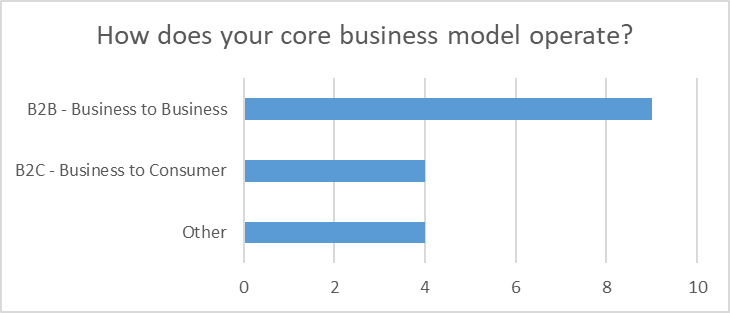 Business Trends

Business Operating Models
Strategic Business Model Focus Areas
Business Strategy Skills
Analytical Tools
Spain
Country Level
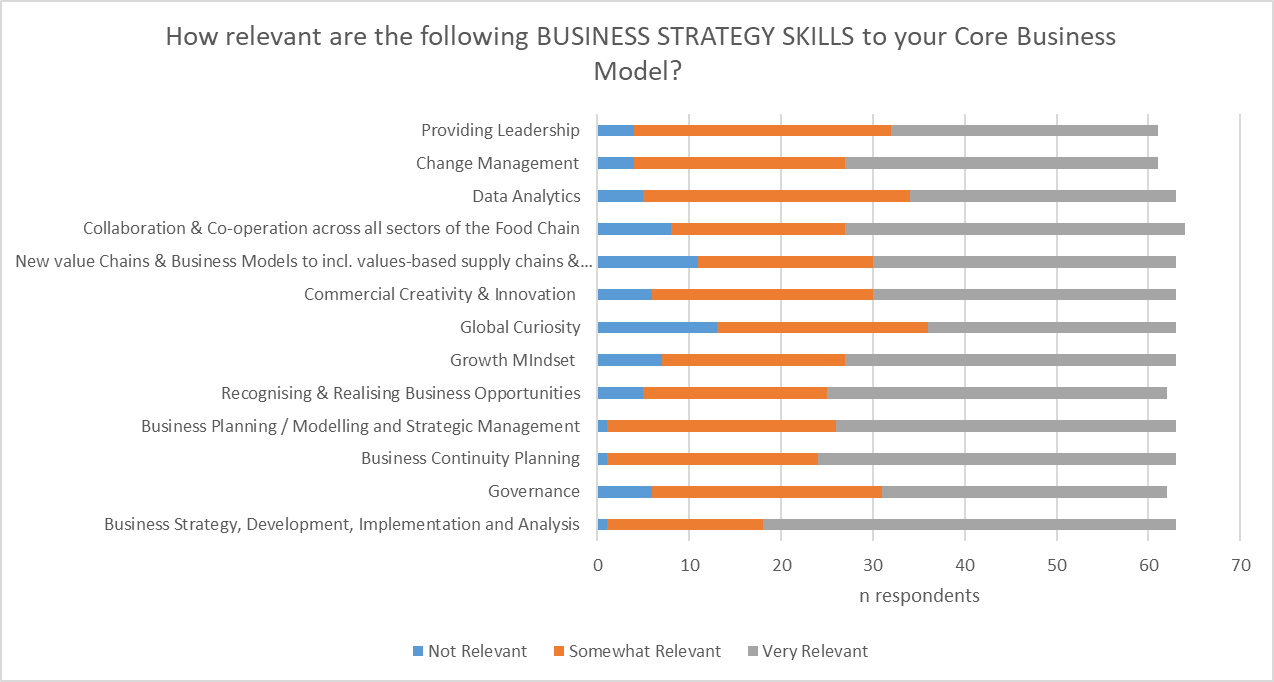 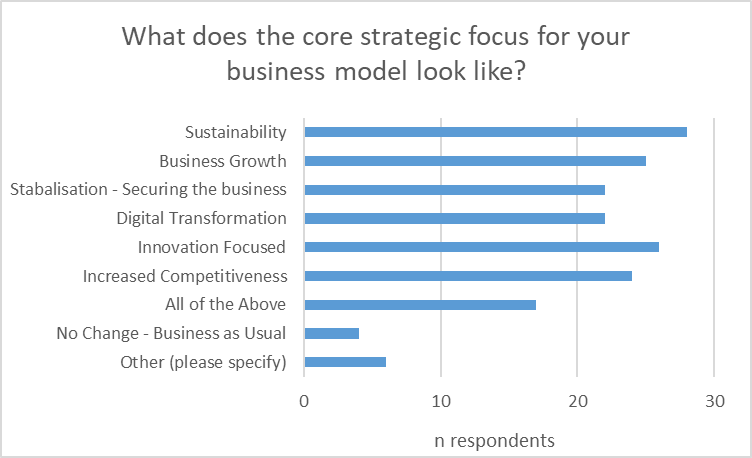 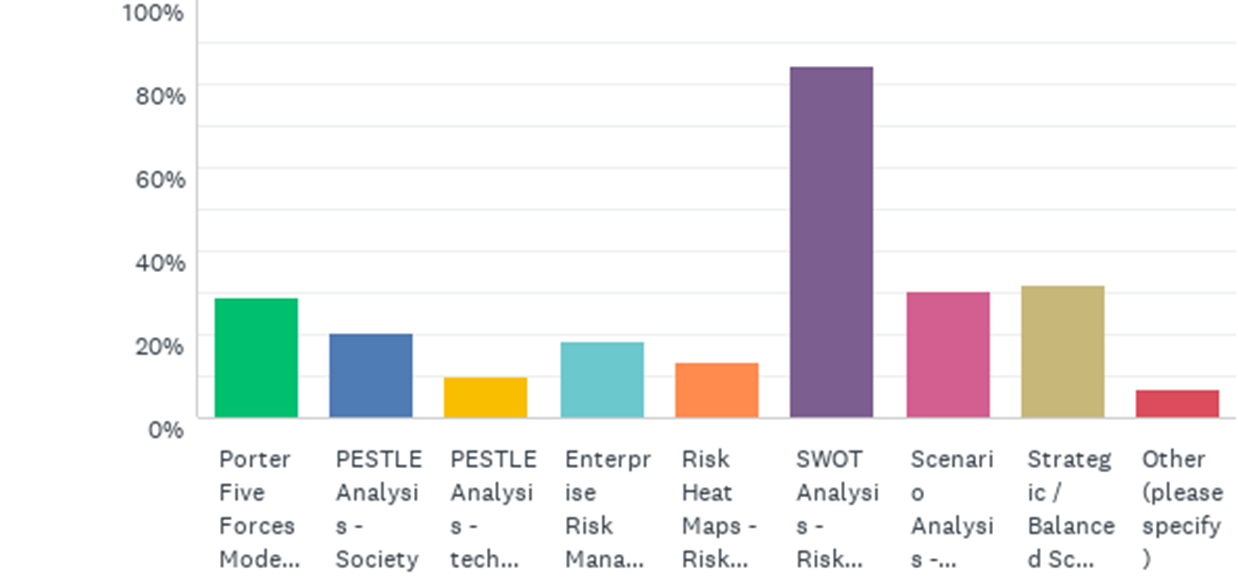 EU Level
EU Level
EU Level
11
T1.4  Bottom-up Surveys
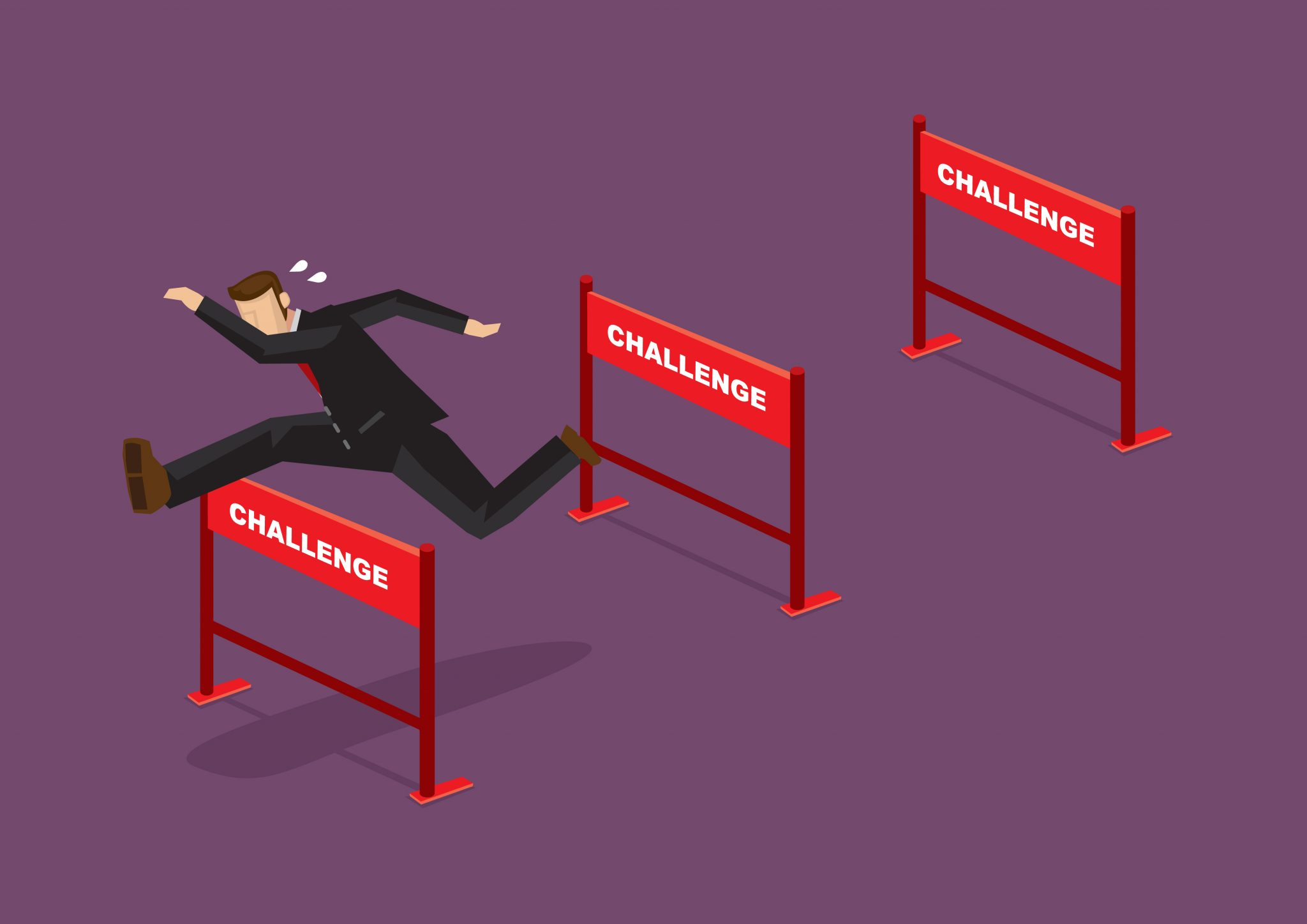 Challenges / Key Learnings

Time (of Year) & (Analysis)

Cross Pollination across multiple areas.
Stakeholders Profiles
Sector Alignment
Areas of Operation
Skills vs Training

Language Barriers – Analysing the Results

Lack of Sufficient / Balanced Data across all areas in some countries.

Skewed Data – too many entries of data sources by participants
12
Questions?
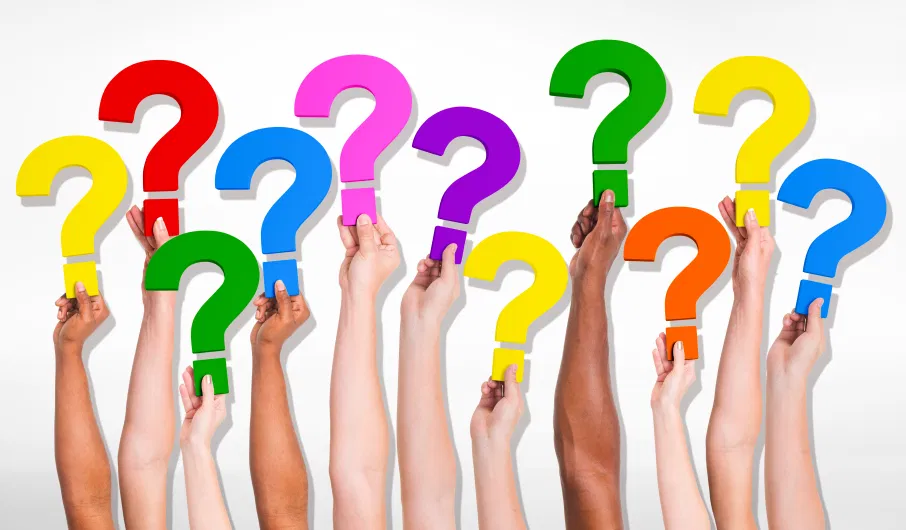 13
Thank you for your attention!
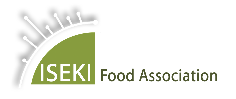 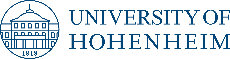 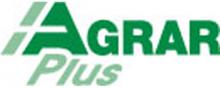 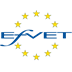 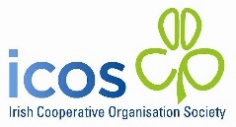 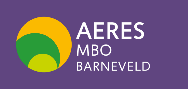 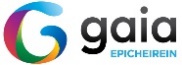 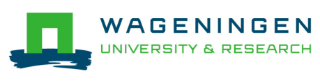 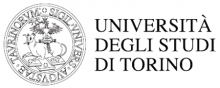 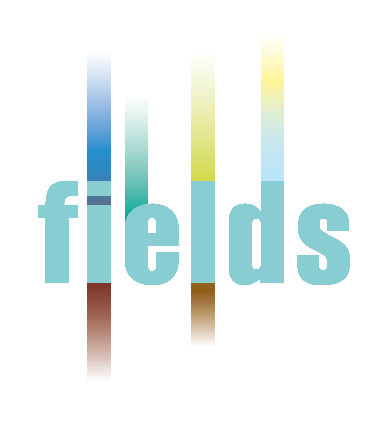 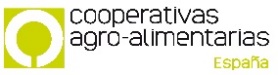 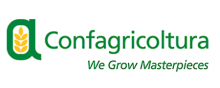 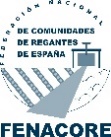 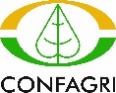 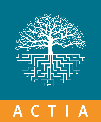 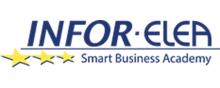 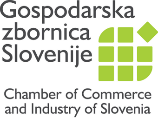 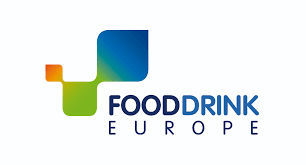 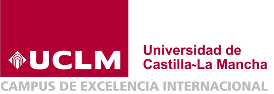 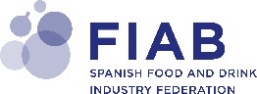 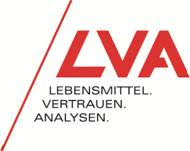 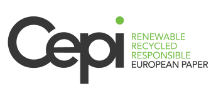 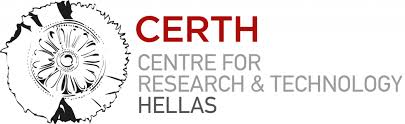 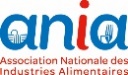 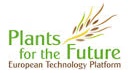 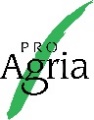 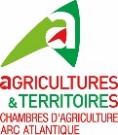 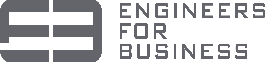 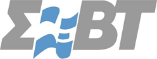 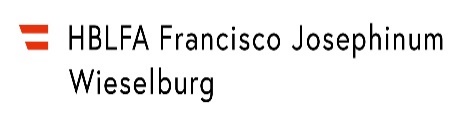 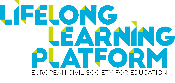 Billy Goodburn, ICOS
Email: billy.goodburn@icos.ie
14